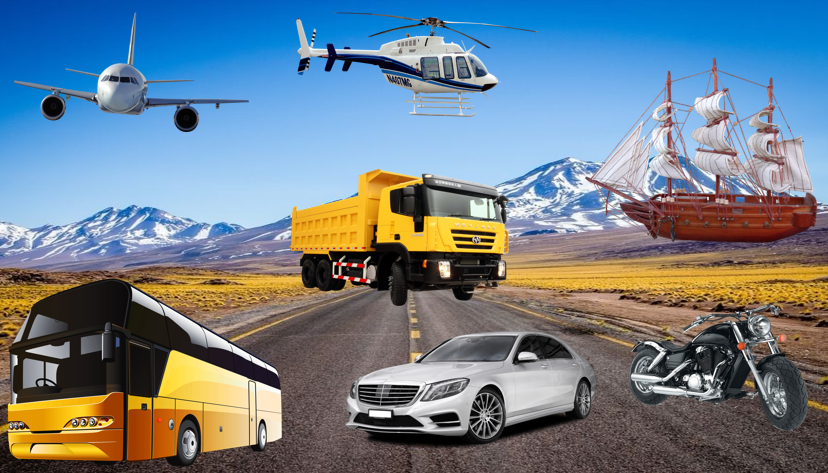 Answer the following questions about the previous image. / Contesta las siguientes preguntas sobre la imagen anterior.

How many yellow vehicles are there?


One of the following vehicles WAS NOT in the image:
	balloon		ship			car			plane


3. Which transport from the previous image goes on water?


4. Which two vehicles fly?
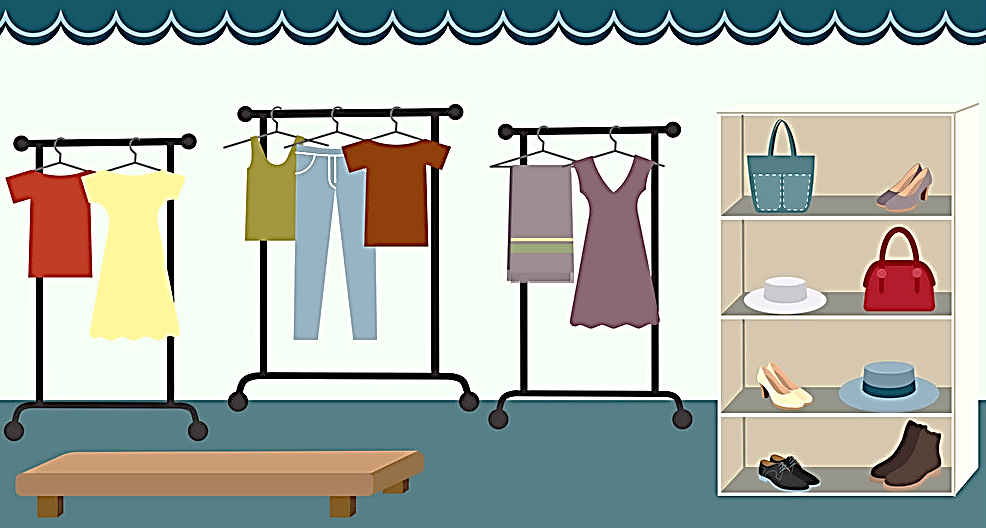 Three articles of clothing are incorrect- Write the correct ones in the notebook.
T-shirt
high-heels
socks
dress
hat
coffee
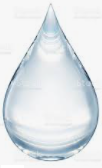 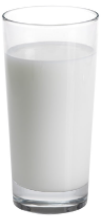 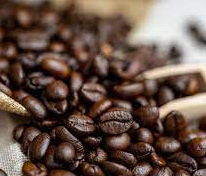 pizza
milk
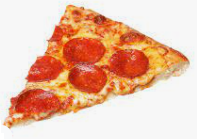 water
Match the following food with their containers. / Une la comida con sus contenedores.

Write sentences with the containers and the products, for example: A carton of milk. / Escribe frases con los contenedores y los productos, por ejemplo: Una caja de leche.
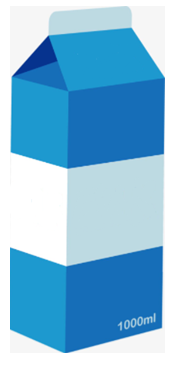 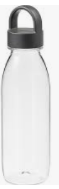 cup
box
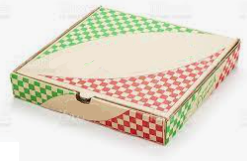 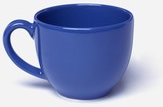 carton
bottle
Answer the following questions about yourself. (Yes, I do / No, I don’t) / Contesta las siguientes preguntas con tu información.

Do you like playing football?

Do you like jam?

Do you like roller-skating?

Do you like beans?

Do you like studying?
Match the following words with their places. / Une las siguientes palabras con sus lugares.
books
PLAYGROUND
toys
SCHOOL
students
magazines
HOUSE
CINEMA
slide
screen
food
swings
teacher
BOOKSTORE
SUPERMARKET
popcorn
family